Старичок- лесовичок
Ефимова Галина Викторовна, воспитатель 
МБДОУ детский сад комбинированного вида № 374 г.о.Самара
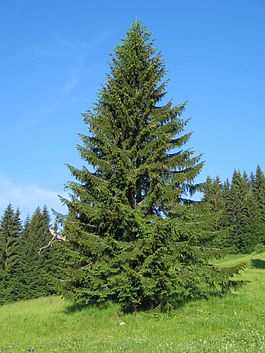 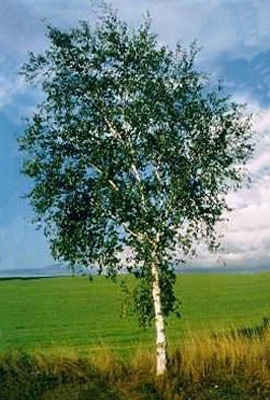 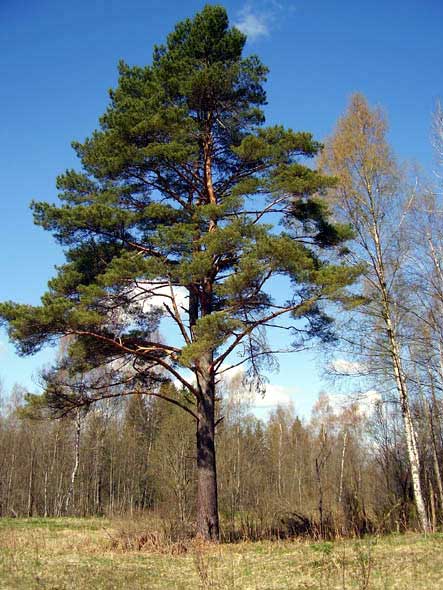 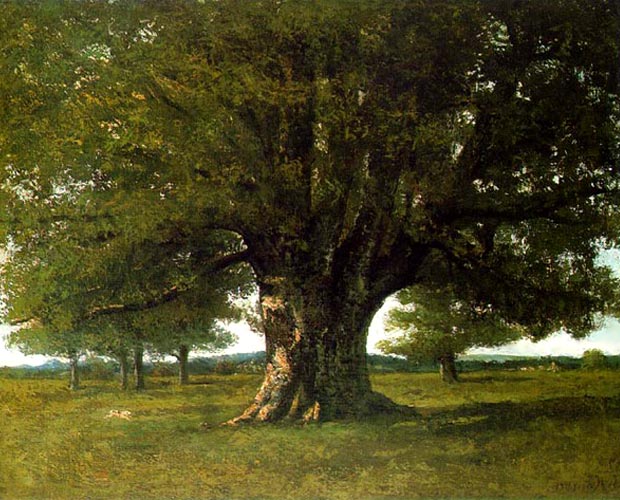 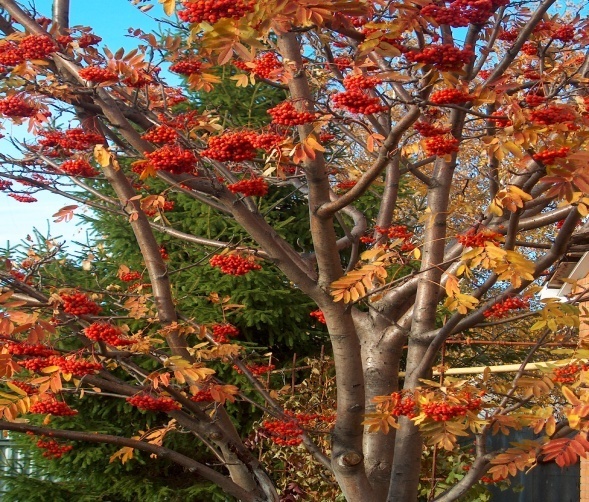 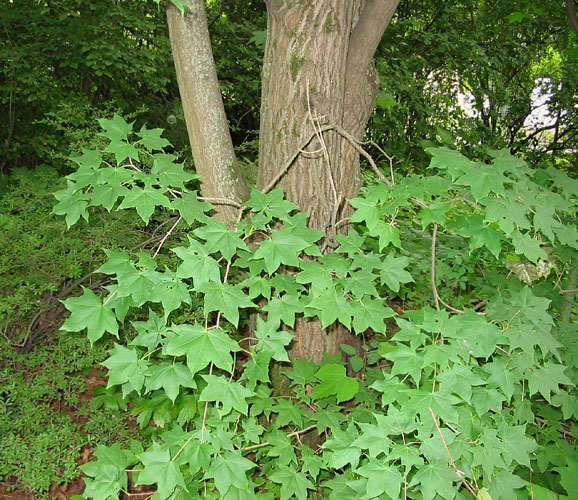 «Какой листик?»
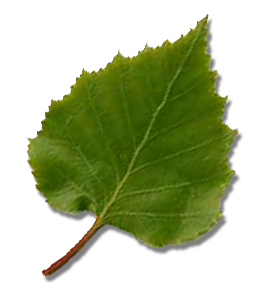 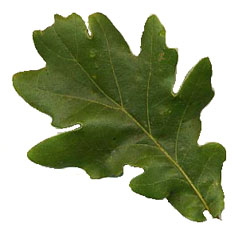 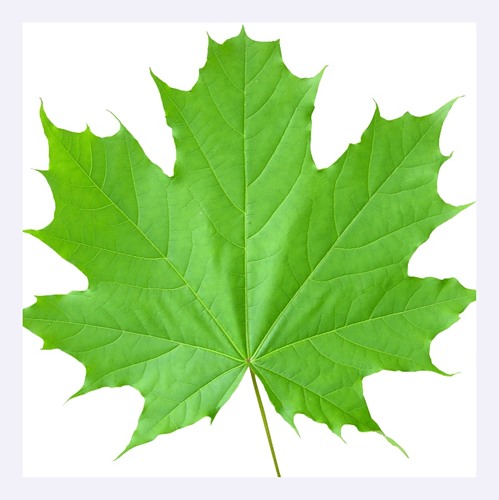 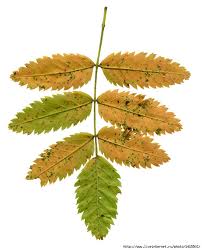 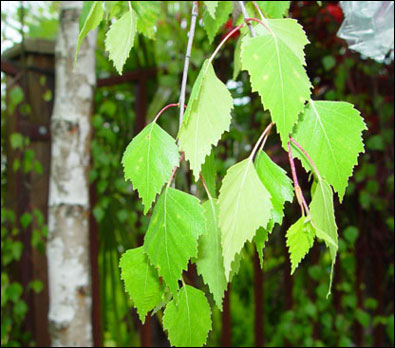 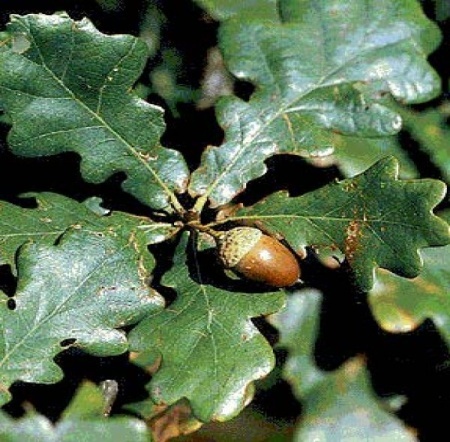 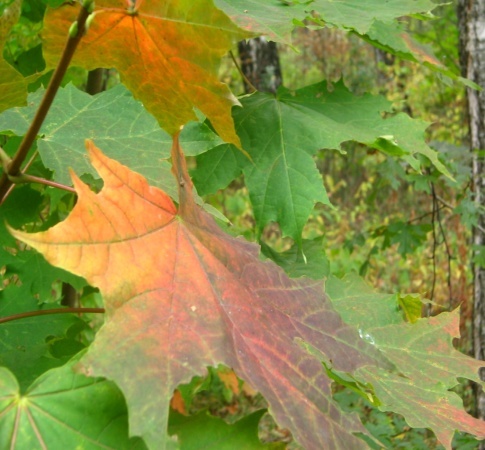 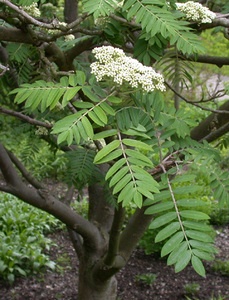 Грибы
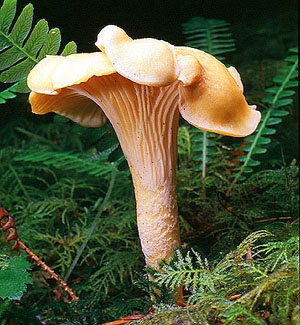 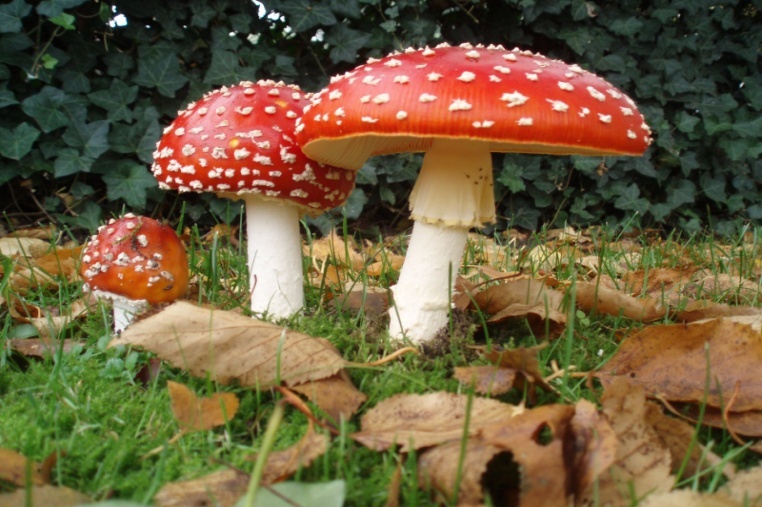 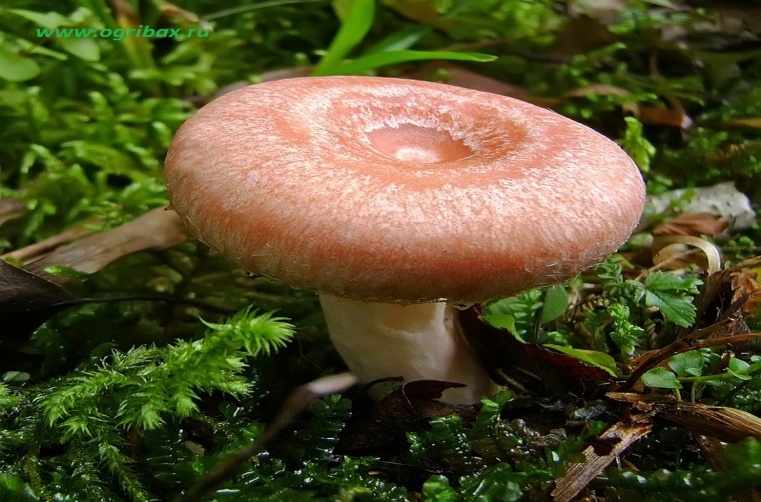 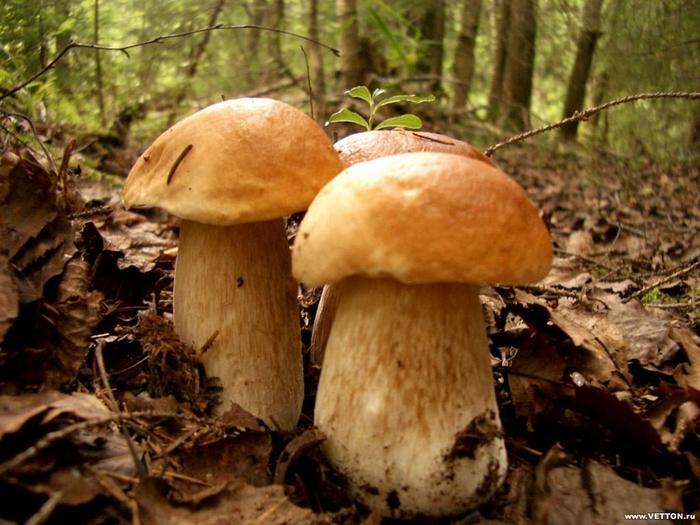 Берегите лес!
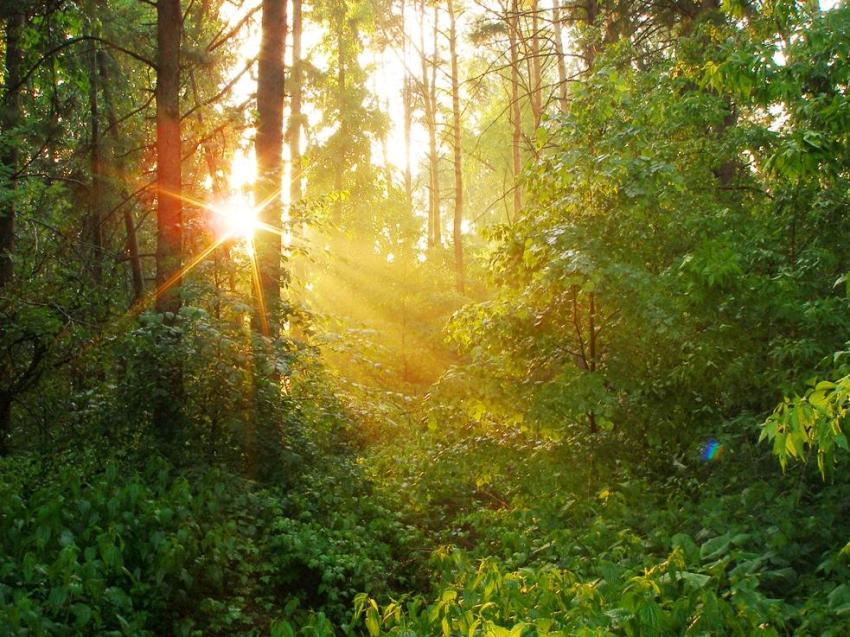 «Покажи и назови части дерева»
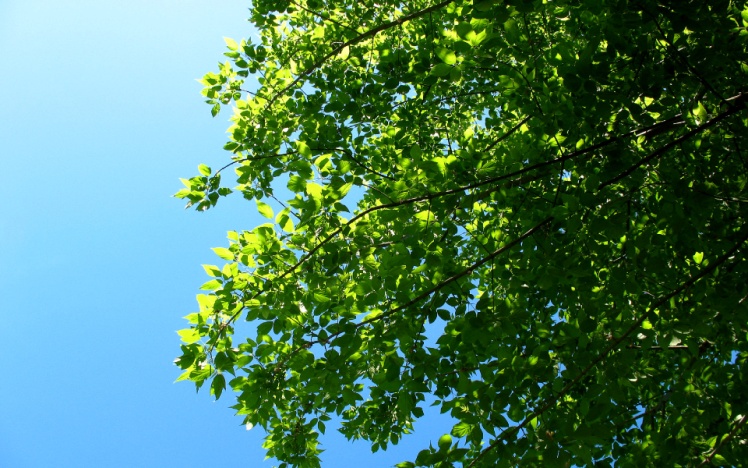 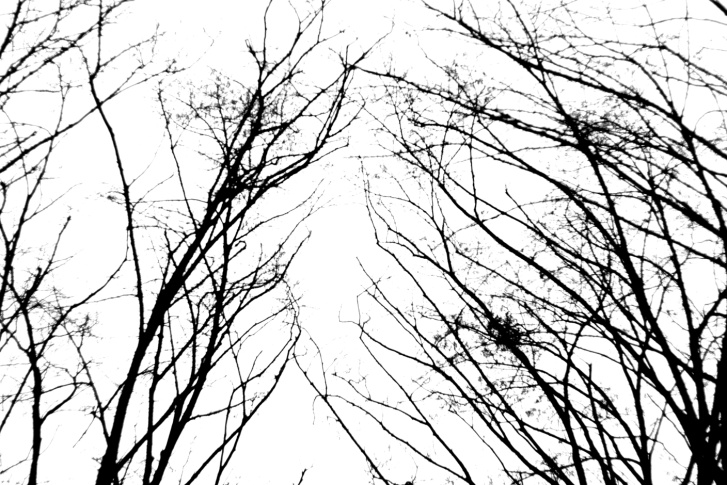 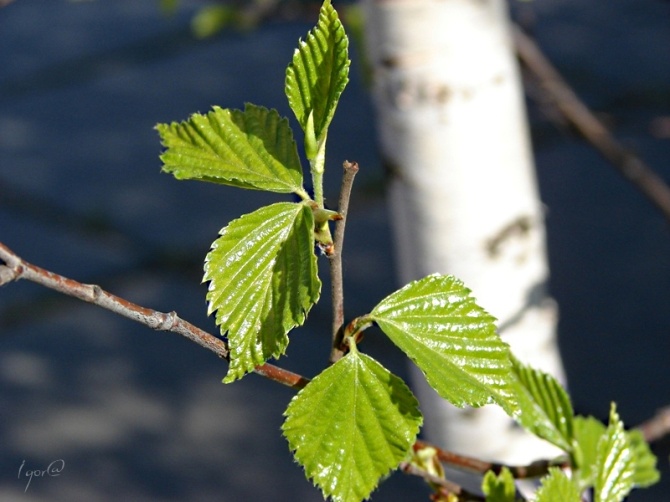 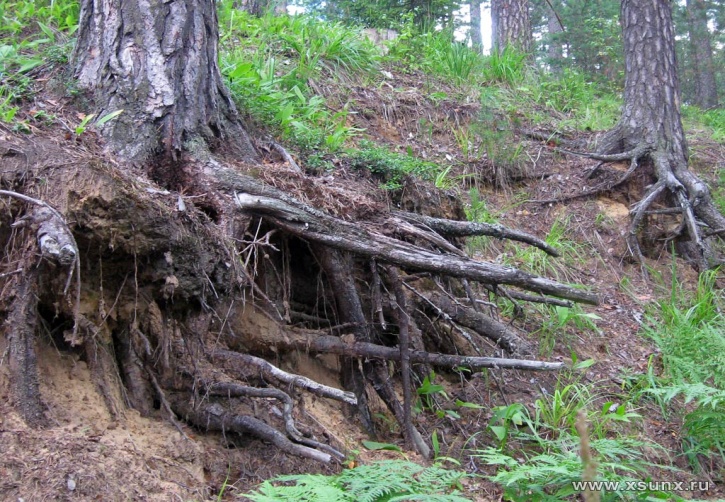